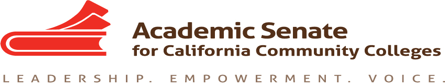 Faculty Leadership:Strategies for Leveraging Guided Pathways
Julie Bruno, ASCCC Past President, GP Faculty Lead
Dolores Davison, ASCCC Vice President

ASCCC Academic Academy
Embassy Suites South San Francisco
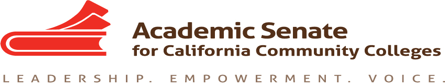 Authority of Senate
Ed Code 70901(b)(1)(E) 
Minimum standards governing procedures established by governing boards of community college districts to ensure faculty, staff, and students the right to participate effectively in district and college governance, and the opportunity to express their opinions at the campus level and to ensure that these opinions are given every reasonable consideration, and the right of academic senates to assume primary responsibility for making recommendations in the areas of curriculum and academic standards.
 
Ed Code 70902(b)(7)
Establish procedures that are consistent with minimum standards established by the board of governors to ensure faculty, staff, and students the opportunity to express their opinions at the campus level, to ensure that these opinions are given every reasonable consideration, to ensure the right to participate effectively in district and college governance, and to ensure the right of academic senates to assume primary responsibility for making recommendations in the areas of curriculum and academic standards.
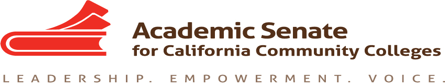 Academic and Professional Matters
Title 5 §53200 (c) 
“Academic and professional matters” means the following policy development and implementation matters
Curriculum, including establishing prerequisites
Degree & Certificate Requirements
Grading Policies
Educational Program Development
Standards & Policies regarding Student Preparation and Success
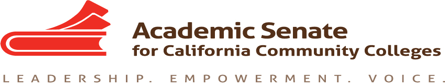 Academic and Professional Matters
College governance structures, as related to faculty roles
Faculty roles and involvement in accreditation process
Policies for faculty professional development activities
Processes for program review
Processes for institutional planning and budget development
+1 Other academic and professional matters as mutually agreed upon.
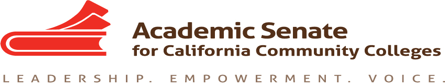 Authority of 	Union
Salary and Working Conditions
California Government Code section 3543 (a)
(a) Public school employees shall have the right to form, join, and participate in the activities of employee organizations of their own choosing for the purpose of representation on all matters of employer-employee relations.  Public school employees shall have the right to represent themselves individually in their employment relations with the public school employer, except that once the employees in an appropriate unit have selected an exclusive representative and it has been recognized pursuant to Section 3544.1 or certified pursuant to Section 3544.7 , an employee in that unit shall not meet and negotiate with the public school employer.
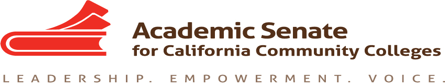 Collective Bargaining
School calendar
Compensation
Wages
Hours of employment
Terms and conditions of employment including health and welfare benefits
Leave
Transfer and reassignment policies
Safety conditions
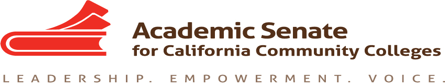 Collective Bargaining
Class size
Procedures for evaluation of employees
Organization security
Procedures for processing grievances
Layoff procedures
Alternative compensation or benefits for employees adversely affected by pension limitations
Additional compensation or salary schedule based on criteria other than years of training and experience.
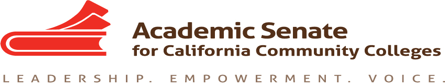 Possible Areas of Overlap
Academic Calendar
Faculty Evaluations
Tenure Review Process
Faculty Hiring Procedures
Enrollment Management
Program Viability/Discontinuance
Office Assignment
Textbooks
Professional Development
Activity
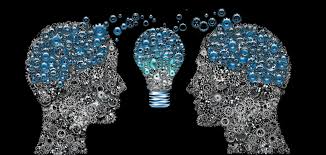 Guided Pathways
Faculty work responsibilities
Stipends/Reassigned Time
Program viability and discontinuance leading to job retraining or loss (elimination of disciplines?)
Reorganization of disciplines (meta-majors) and/or divisions
Others?
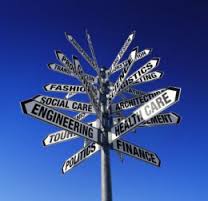 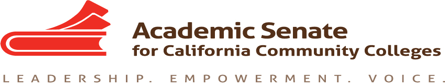 Best Practices:
Mutual understanding and respect 
Support and Collaborate
Participation of faculty (including part-time)
Local board policies and contract
Written agreement between Senate and Union
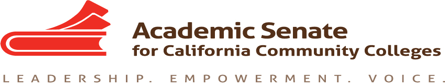 Resources
Academic Senate Website
www.asccc.org
Senate Paper: Developing Model Effective Senate-Union Relationships
https://www.asccc.org/papers/developing-model-effective-senateunion-relations
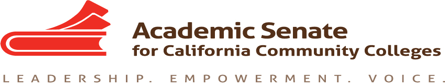 Questions?

Julie Bruno, ASCCC Past President, GP Faculty Lead Coordination
jbruno@sierracollege.edu

Dolores Davison, ASCCC Vice President davisondolores@fhda.edu

Thank you for attending this session!